Advancing the science and practice of Implant Dentistry through education, advocacy, and research support; and serving as the credentialing standard for the profession.
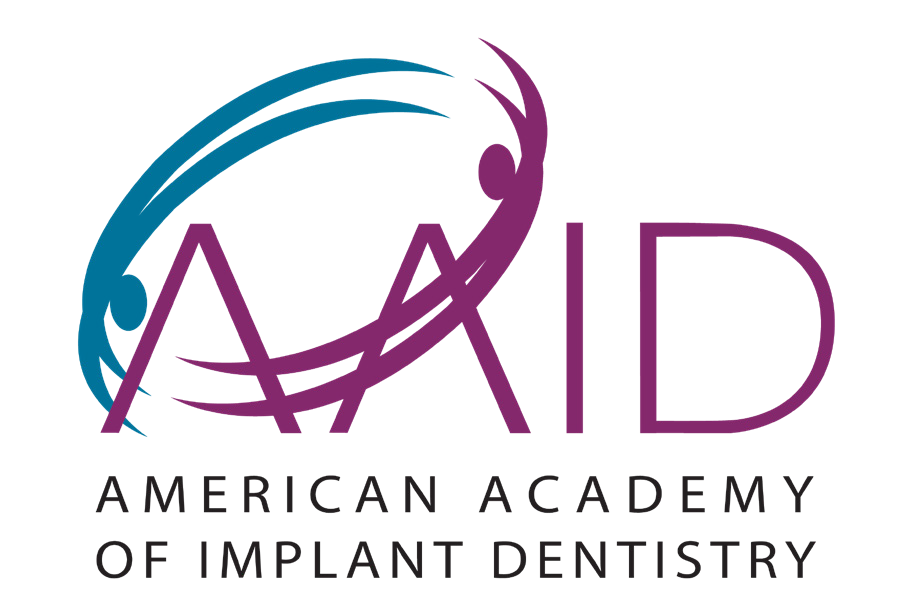 Fellow Photograph Template
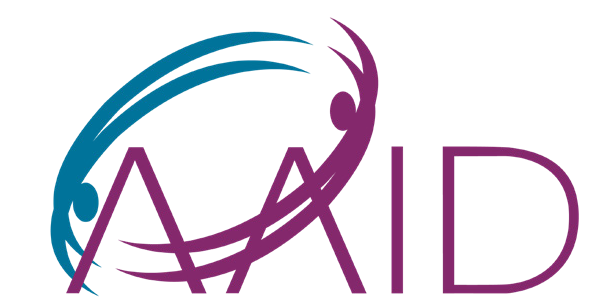 PHOTOGRAPHS REQUIRED (by case type)
Single tooth:
Standard photographs only  

Edentulous segment of two or more adjacent teeth: 
Standard photographs only

Immediate placement of one or more implants in the maxillary anterior segment cases (13 photos total):
Standard photographs plus five (5) additional photographs below:
Frontal view of proposed immediate site in the aesthetic zone prior to extraction.
Occlusal view of the proposed immediate site prior to immediate implant placement.
Frontal view of the proposed immediate site prior to immediate implant placement.
Occlusal view of the immediately placed implant.
Frontal view of immediate provisional.
Do not submit additional photographs that are not required.
2023 | American Academy of Implant Dentistry
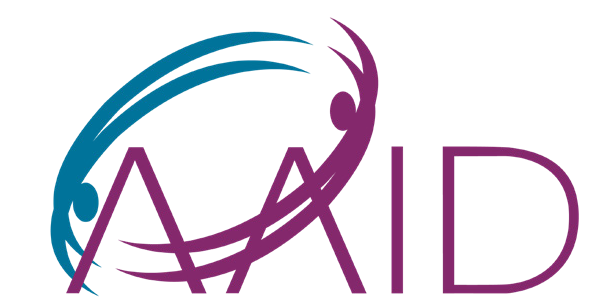 PHOTOGRAPHS REQUIRED (by case type)
Edentulous cases (8 – 11 photos total):
Standard photographs 
If case includes a removable prosthesis, three additional photographs are required:
Occlusal view of the superstructure without the removable prosthesis in place. 
Frontal view of the superstructure without the removable prosthesis in place. 
View of the intaglio (tissue side) surface of the removable prosthesis

Graft cases (14 photos total):
Standard photographs plus six (6) additional photographs below: 
Pre-surgical occlusal view showing the atrophic ridge 
Pre-surgical facial (lateral) view showing the atrophic ridge
Immediate post-surgical occlusal view 
Immediate post-surgical facial (lateral) view 
Occlusal view of healed site, typically 4 - 6 months after ridge augmentation and pre-implant placement
Facial (lateral) view of healed site, typically 4 - 6 months after ridge augmentation and pre-implant placement
Do not submit additional photographs that are not required.
2023 | American Academy of Implant Dentistry
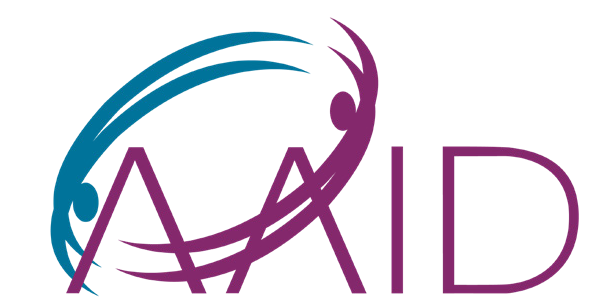 Standard Photographs
Post-completion photographs that clearly show the views listed below are required for each case:

Centric occlusion, right
Centric occlusion, left
Anterior Centric
Anterior Protrusive
Lateral view of left working
Lateral view of right working
Occlusal maxillary
Occlusal mandibular
All photographs must comply with applicable patient privacy laws.
2023 | American Academy of Implant Dentistry
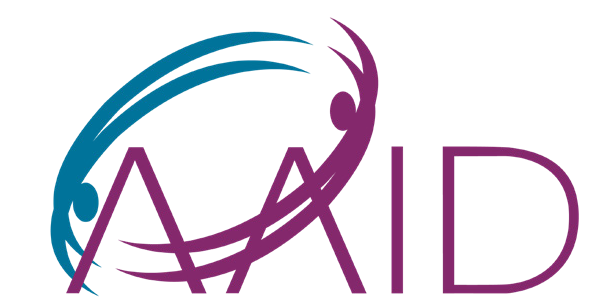 Candidate Number: {Candidate number}
Patient: {ABC}
Case Type: {Case Type}
2023 | American Academy of Implant Dentistry
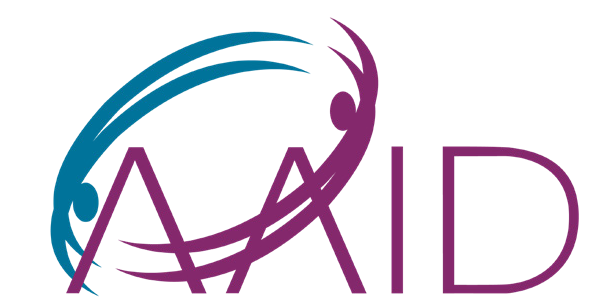 Candidate Number: {Candidate number}
Insert photo
View: {View}
Date Photograph taken: {01/01/2000}
Patient Initials: {ABC}
2023 | American Academy of Implant Dentistry